Город мастеров
Презентацию подготовила Гончарова В.А.,
воспитатель ГБДОУ№62 Приморского района
Санкт-Петербург, 2015
Цель: формировать осознанное отношение к
 соблюдению культурно-гигиенических требований
и здоровьесберегающее поведение в повседневной
жизни, эмоциональное благополучие, социальные
 навыки и уверенность в себе.
Задачи:
- дать представление о значении зубов в 
жизнедеятельности человека, условиях их
 нормального функционирования;
-развивать умения действовать в соответствии
с усвоенными правилами;
уметь объяснять, выражая в речи,
 здоровьесберегающее и здоровье укрепляющее
поведение;
Наглядный материал
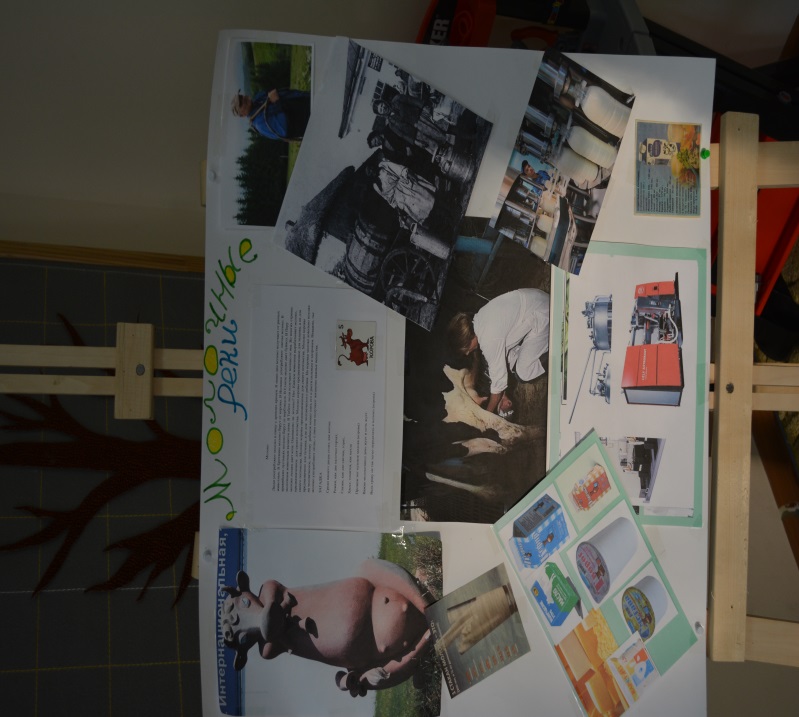 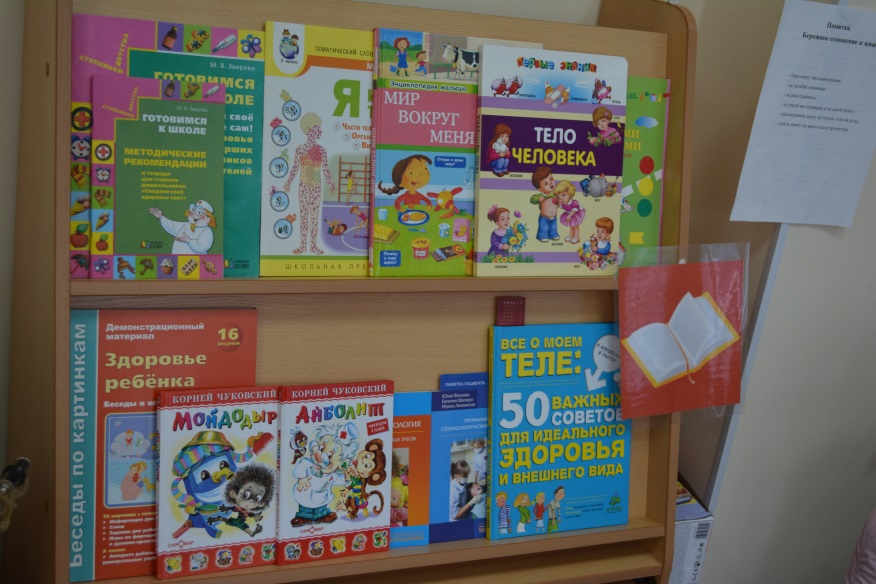 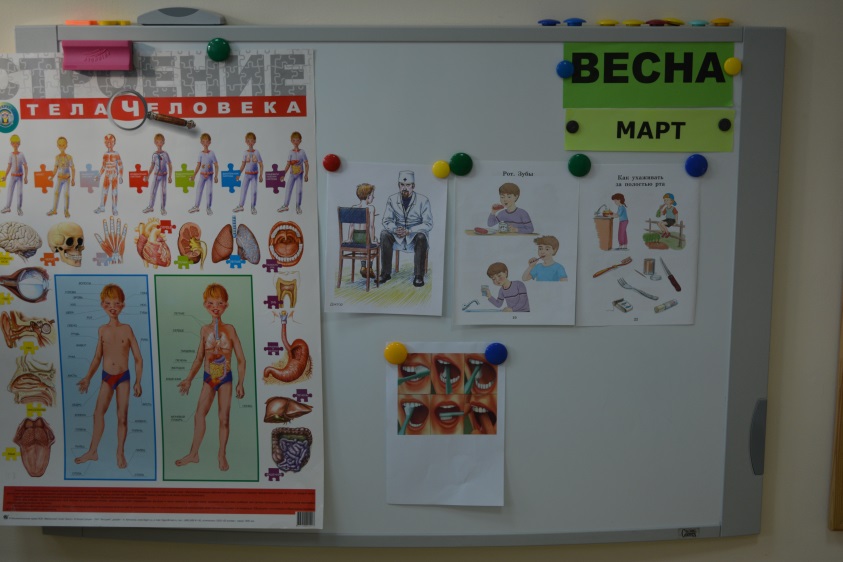 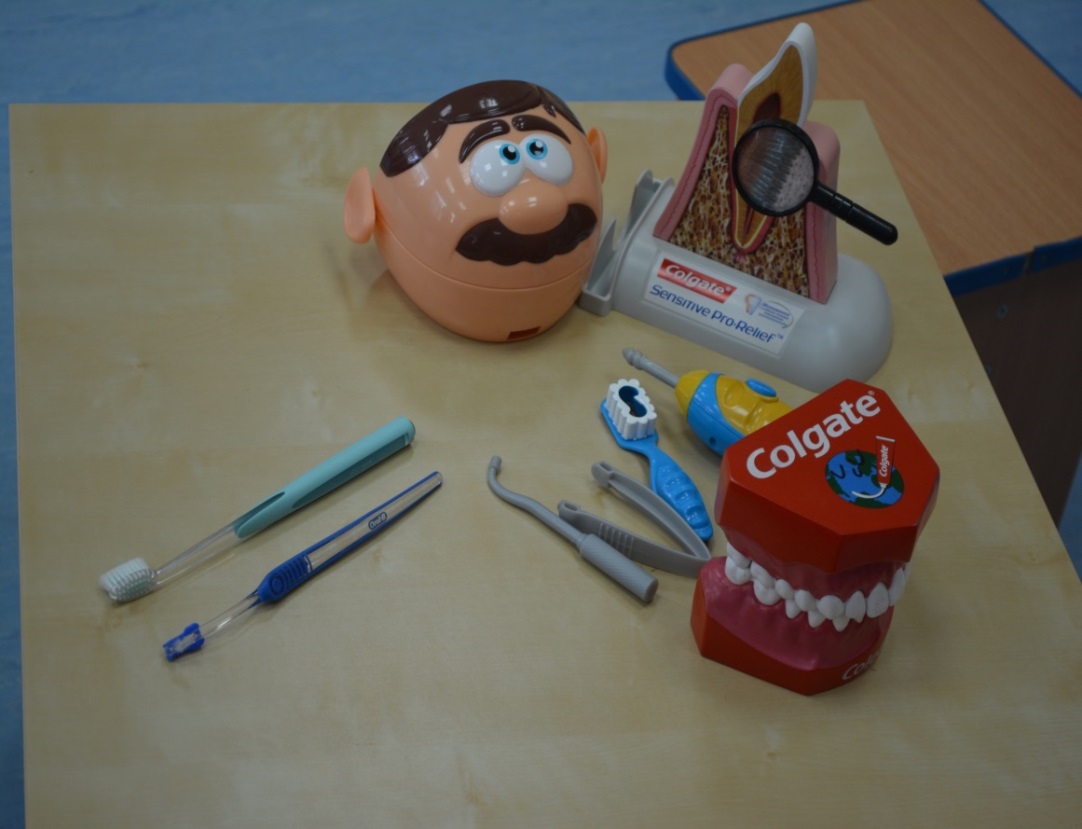 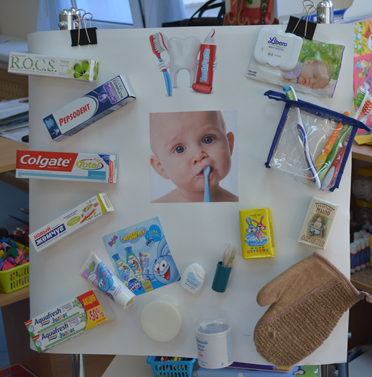 Утренний сбор.
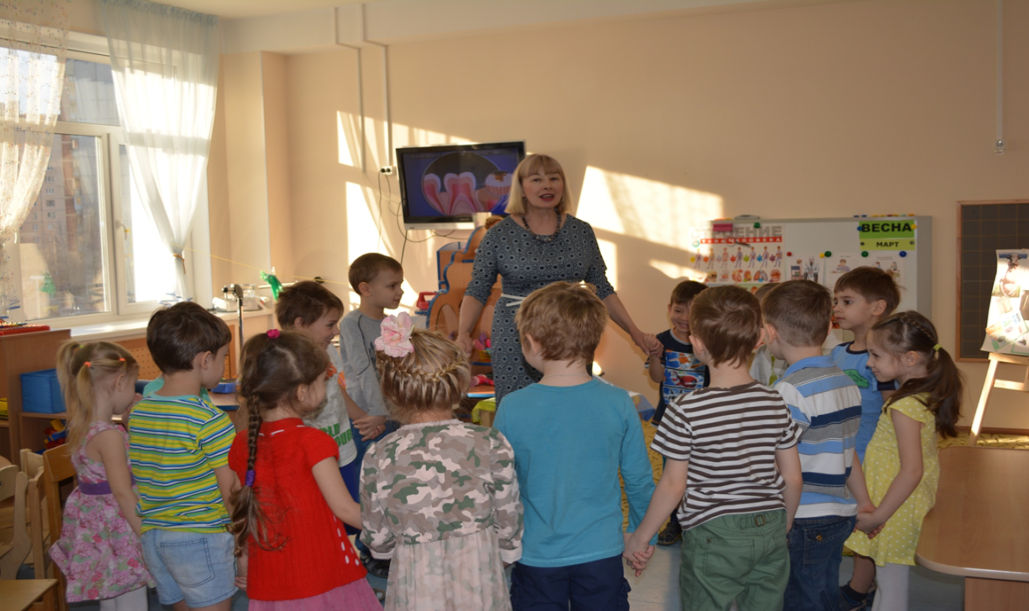 Знакомство: представляю
 гостя «Врач стоматолог»
Мама Лизы Ивановой.
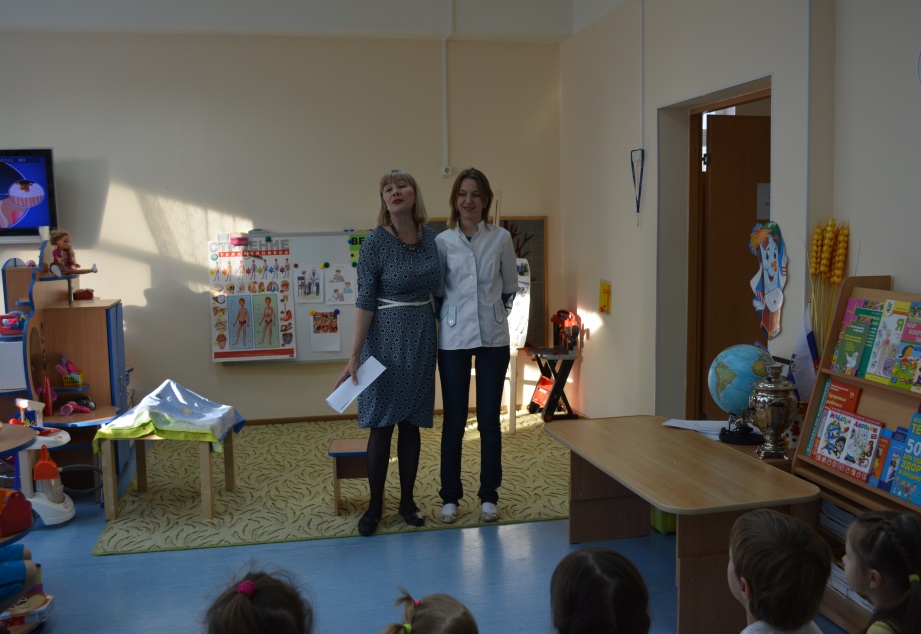 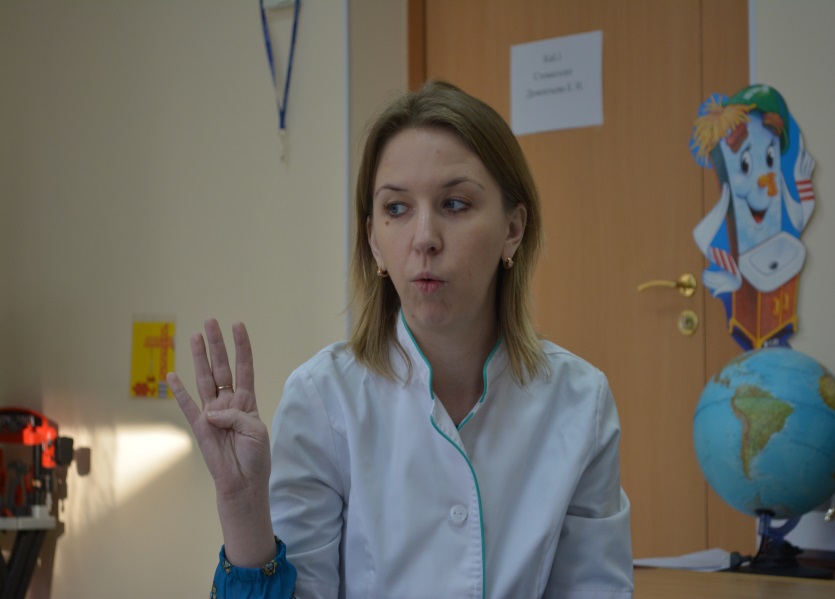 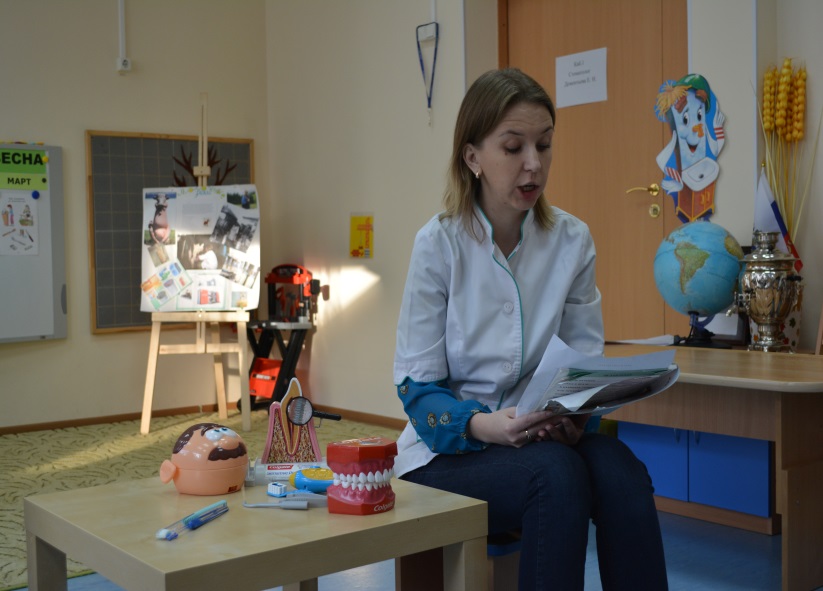 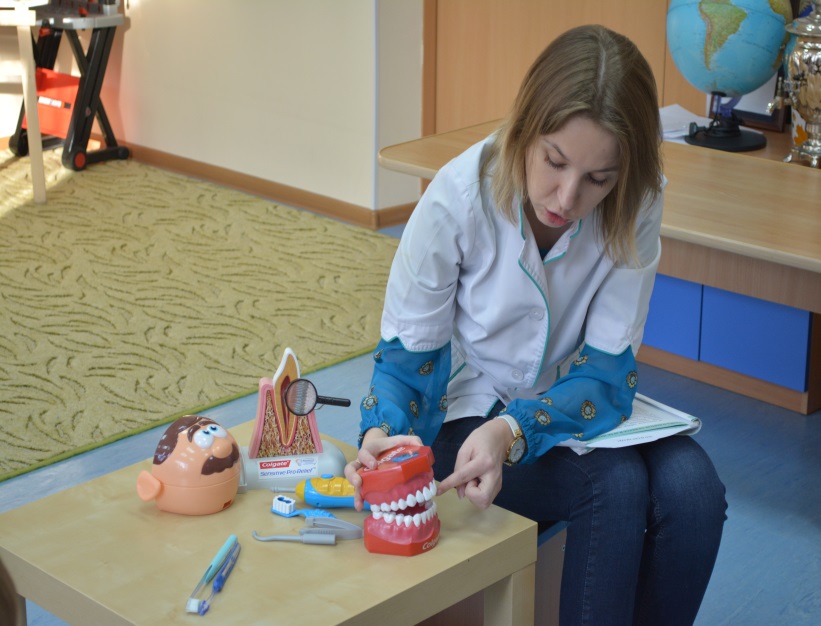 Сказка, макет,
четыре. щетки в год.
Схема зуб.
 Коронка. Нерв. 
Молочные зубы.
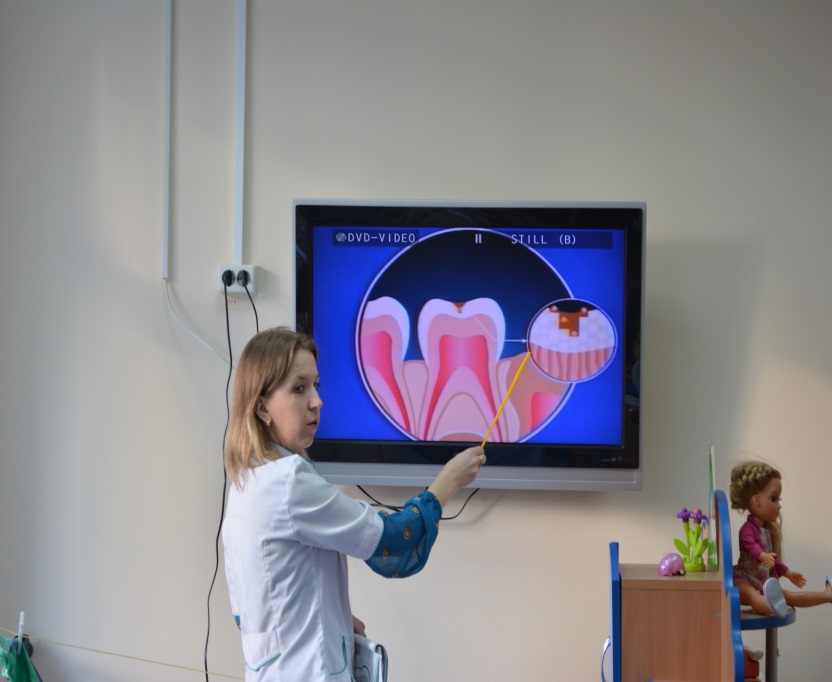 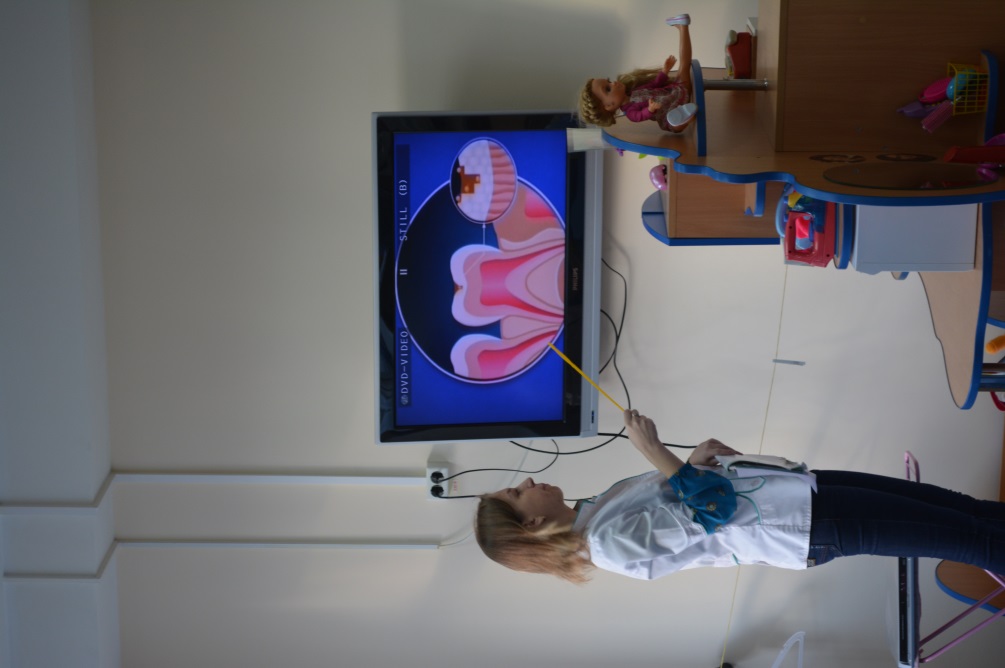 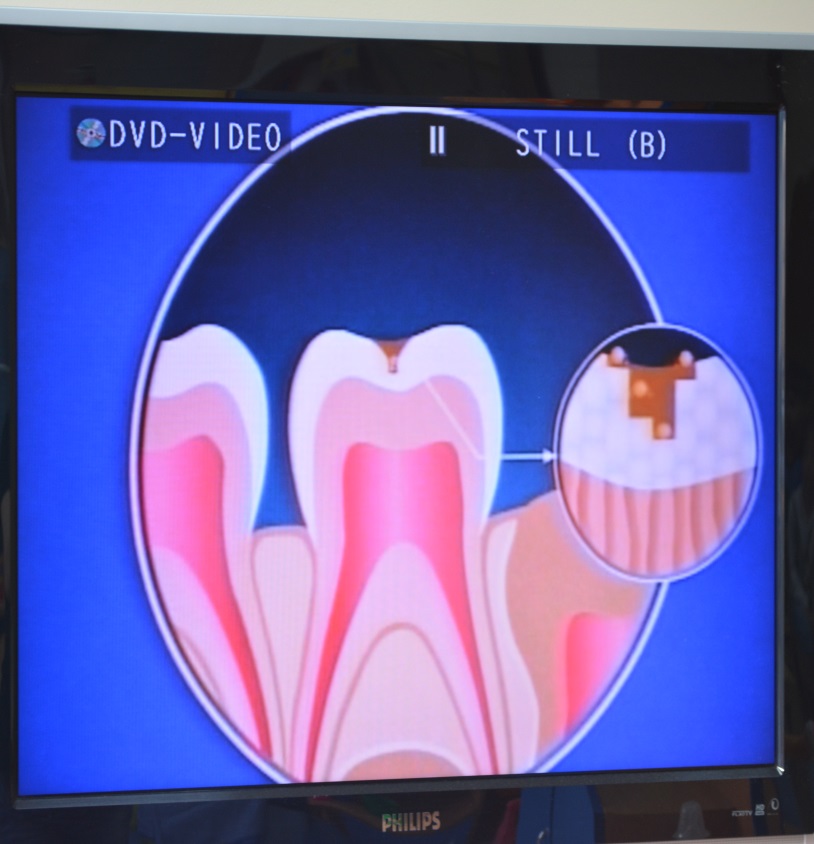 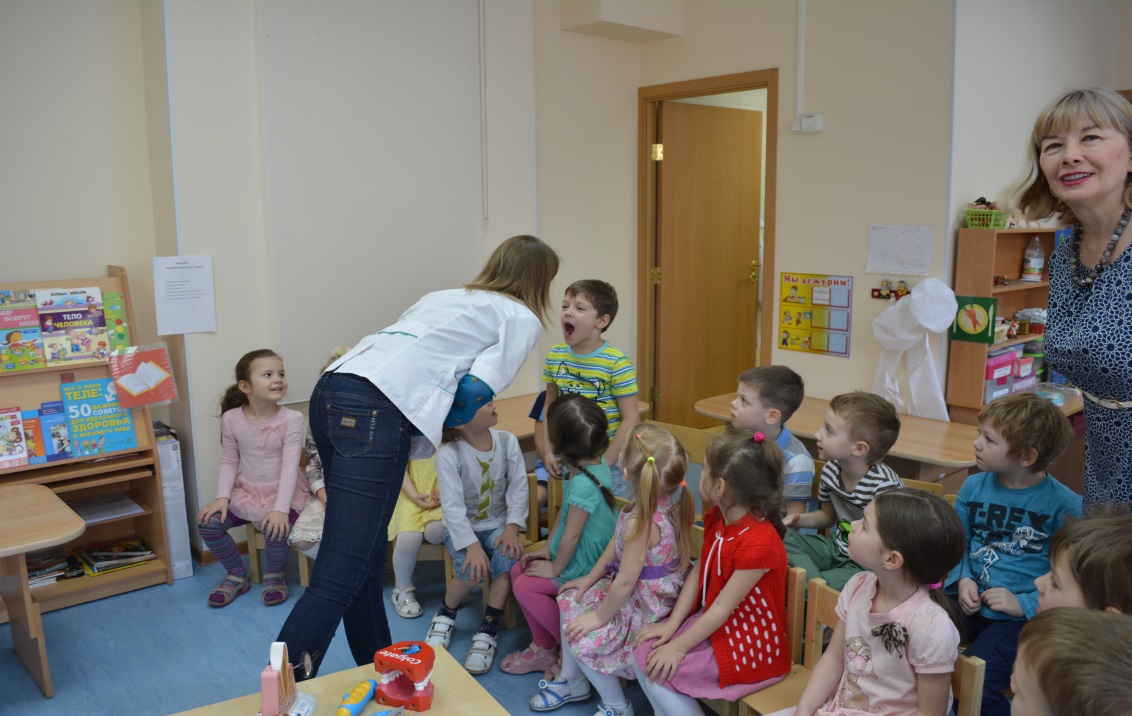 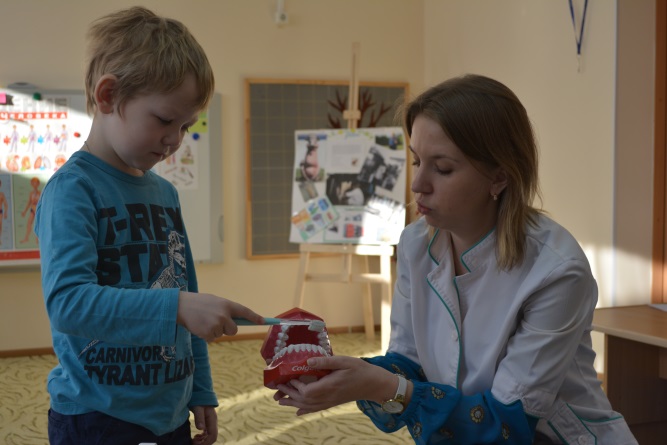 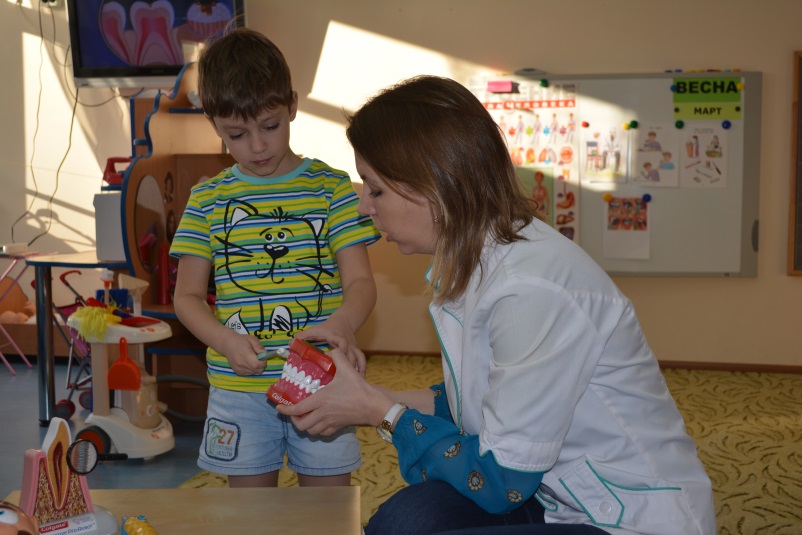 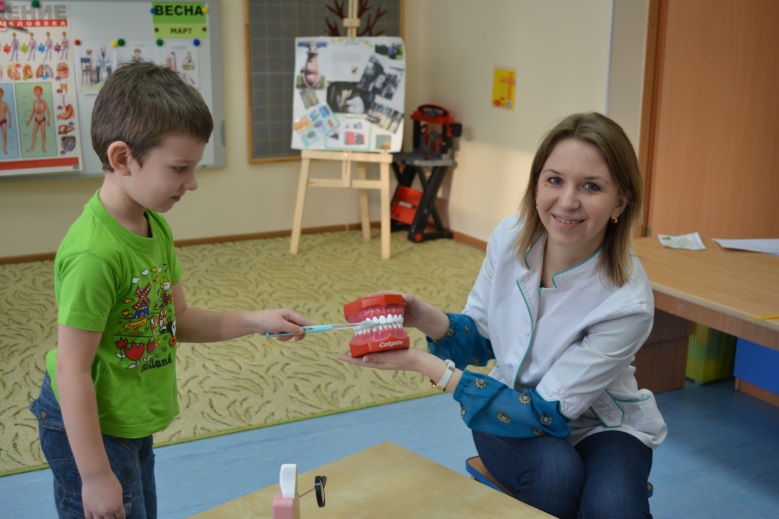 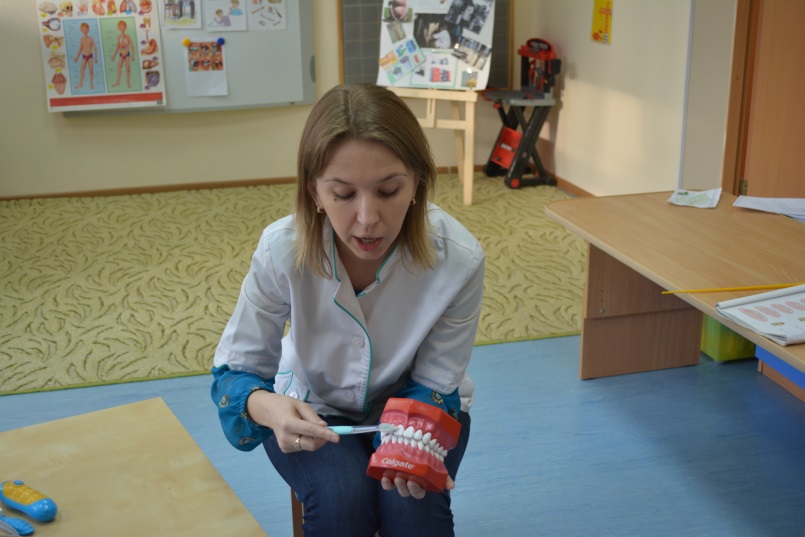 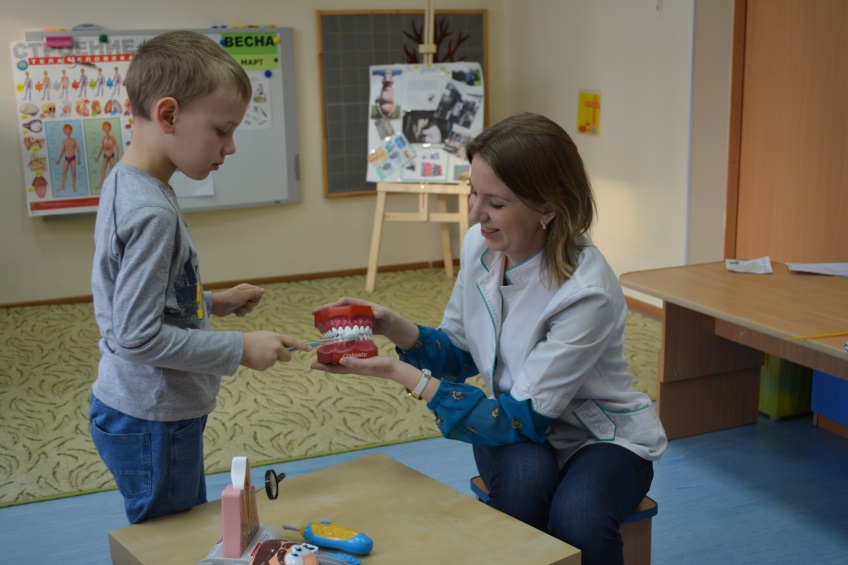 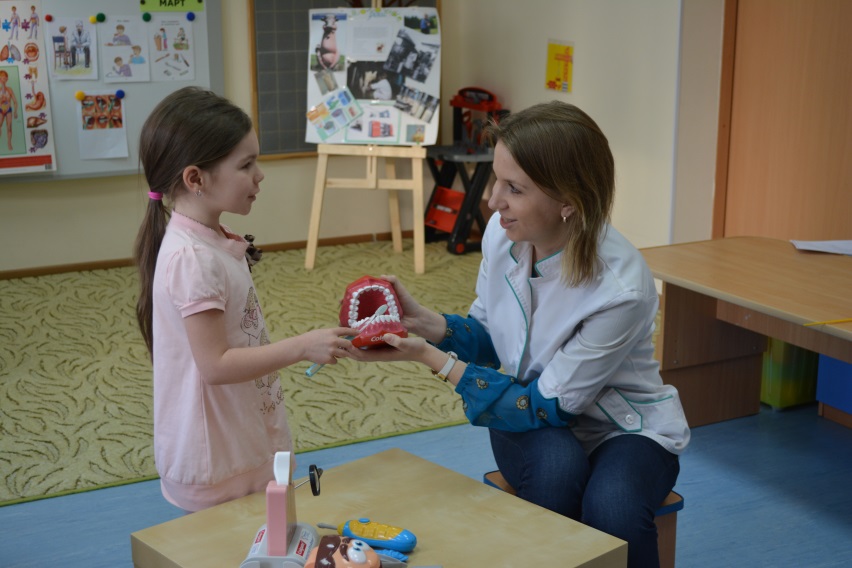 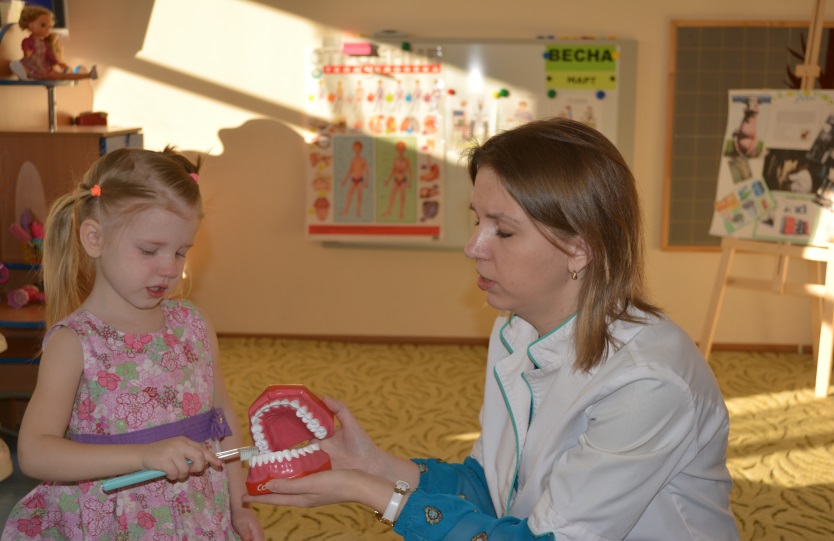 Физминутка
«Путешествие по телу»
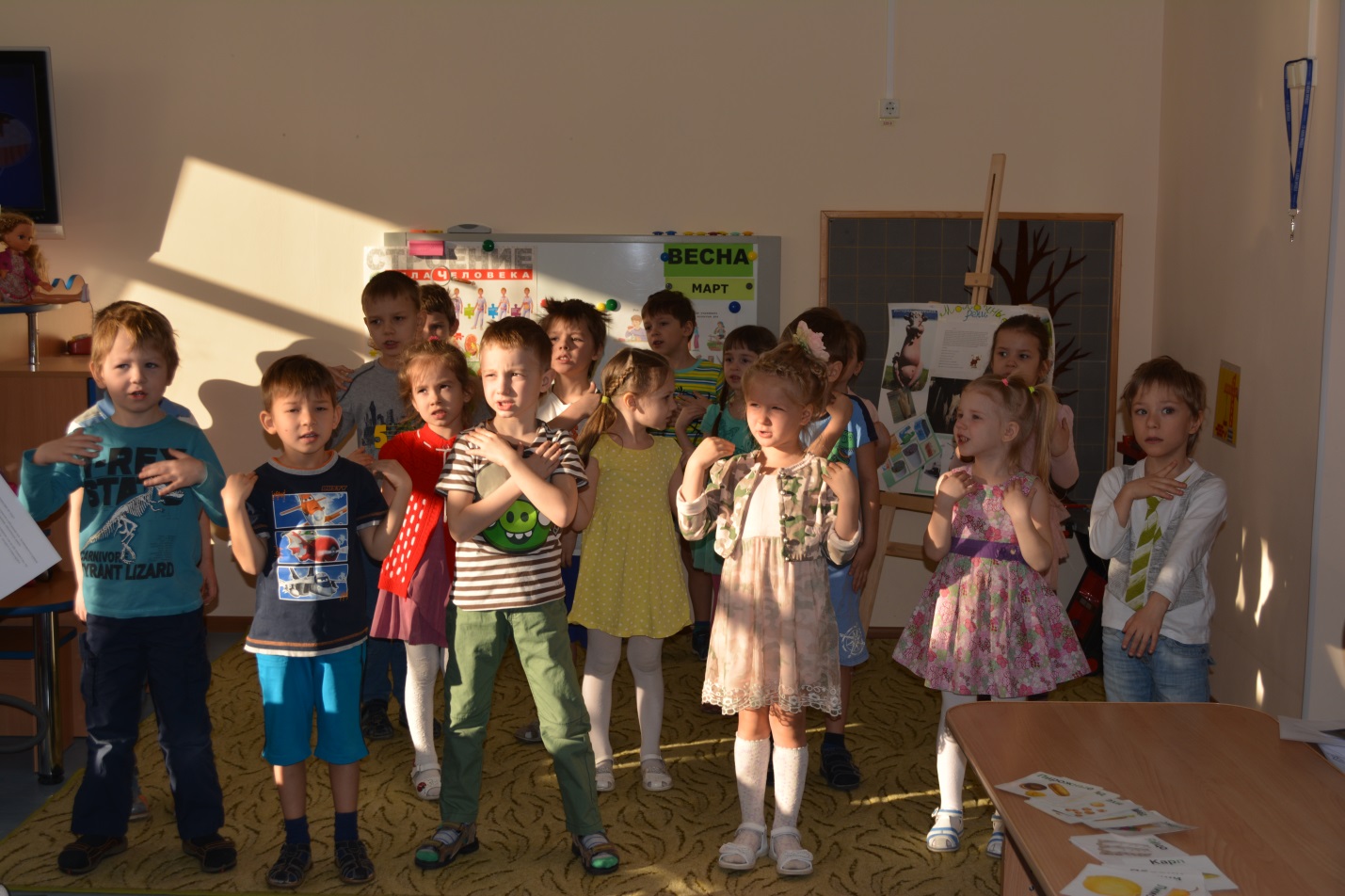 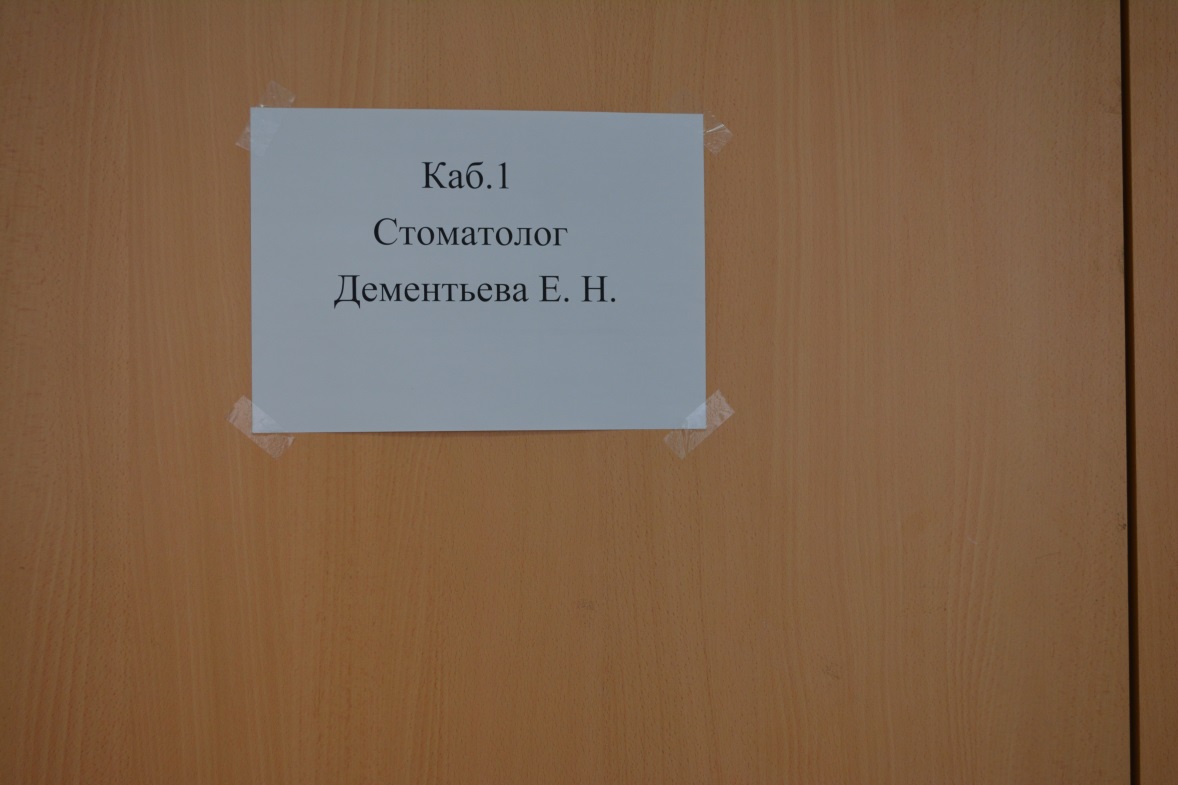 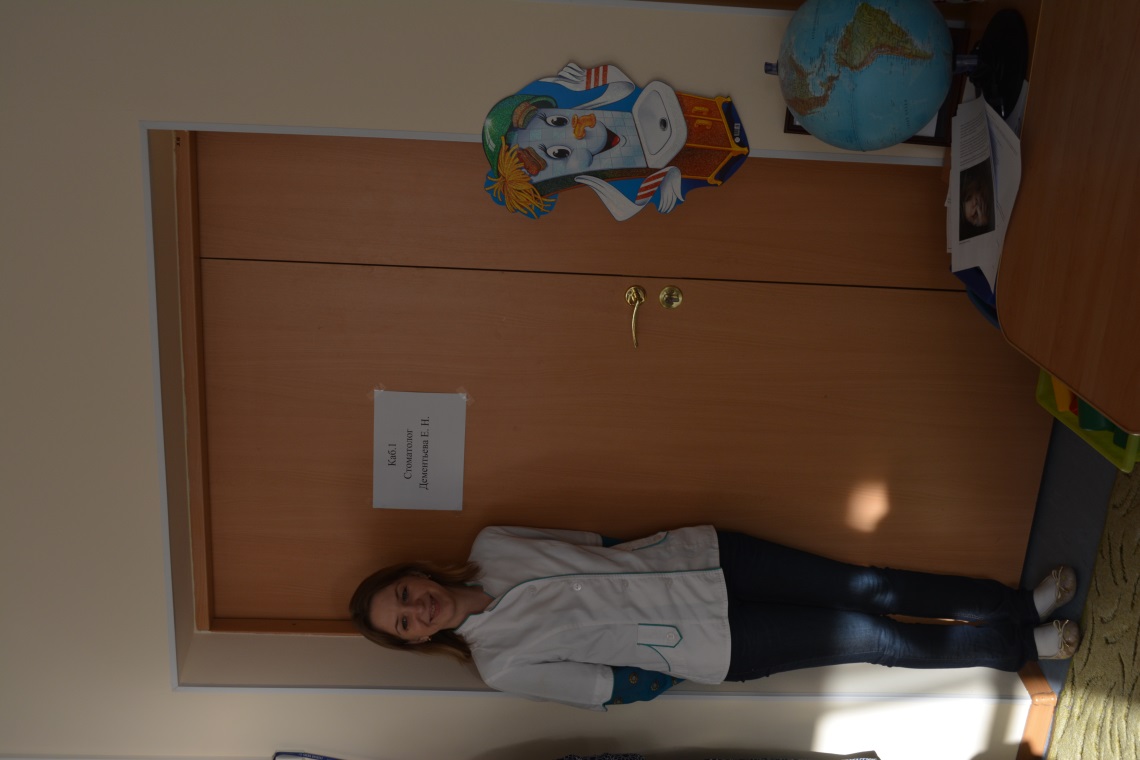 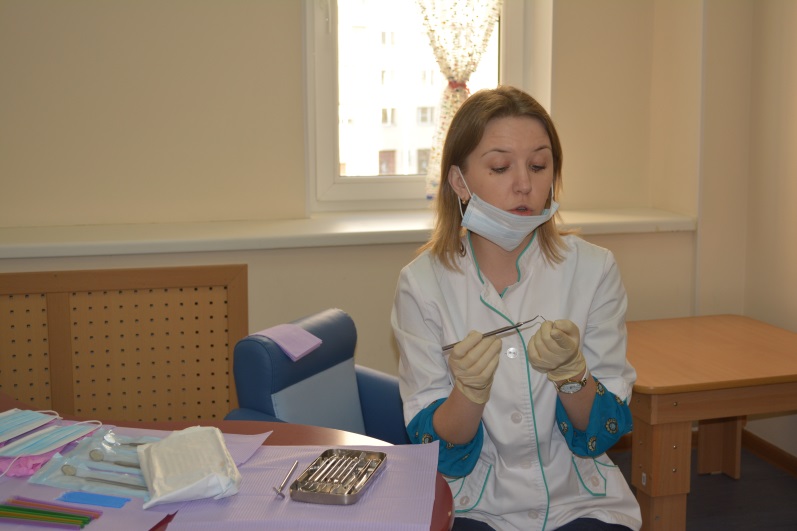 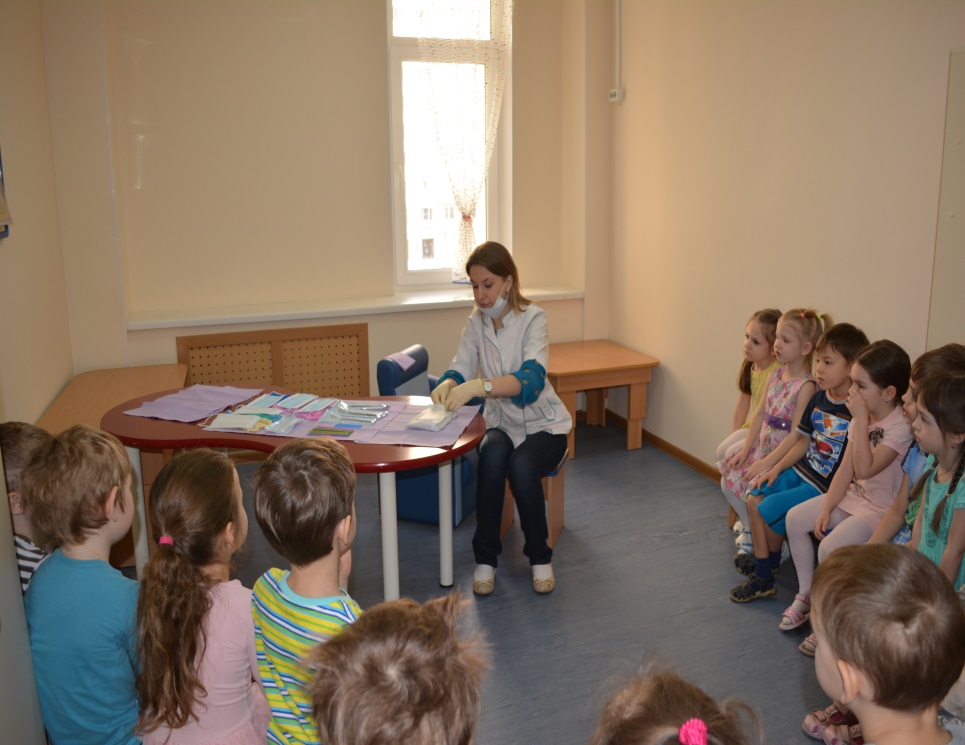 На приеме у врача
 стоматолога.
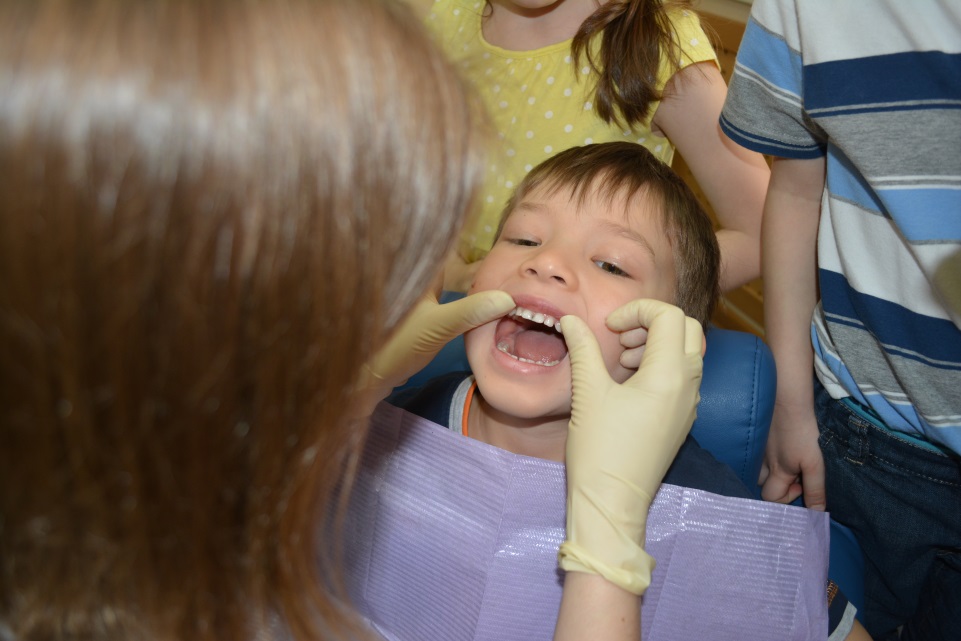 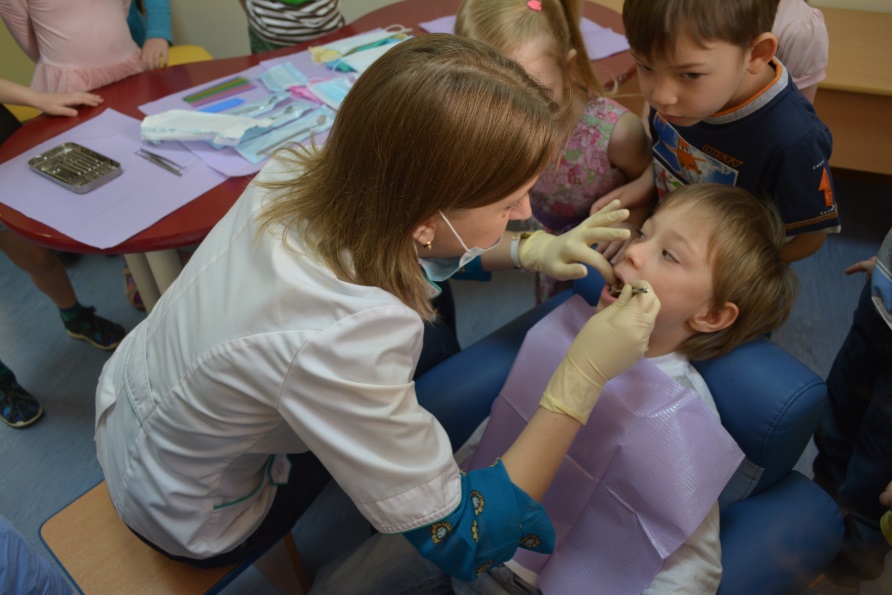 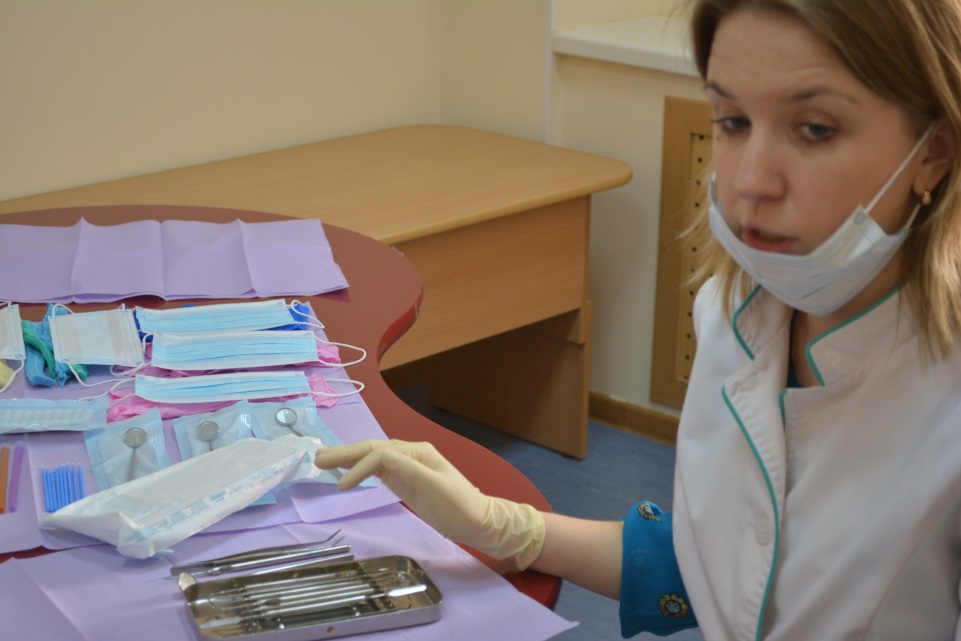 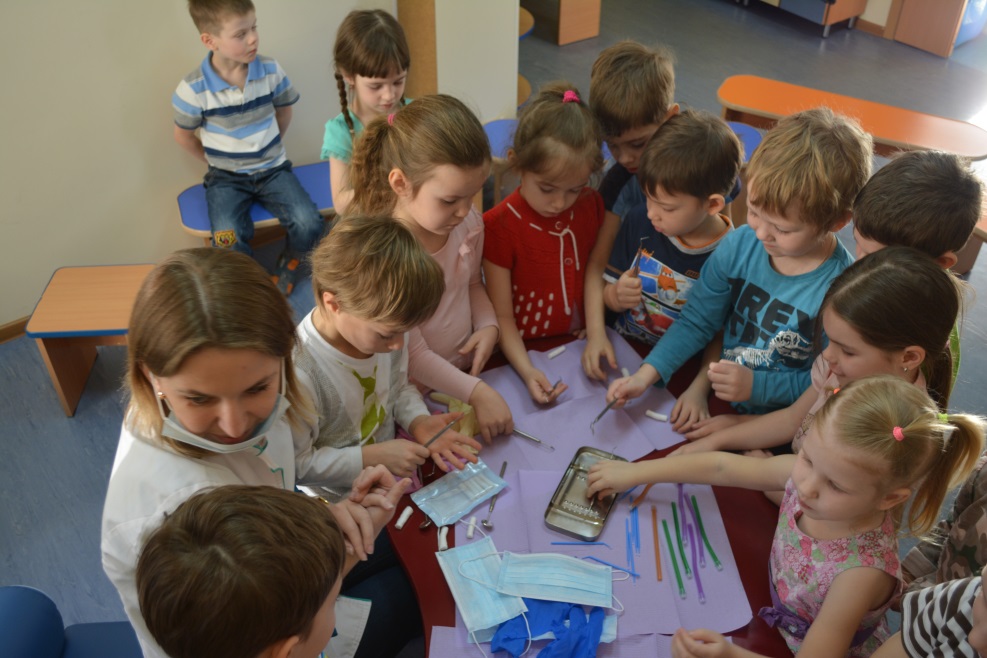 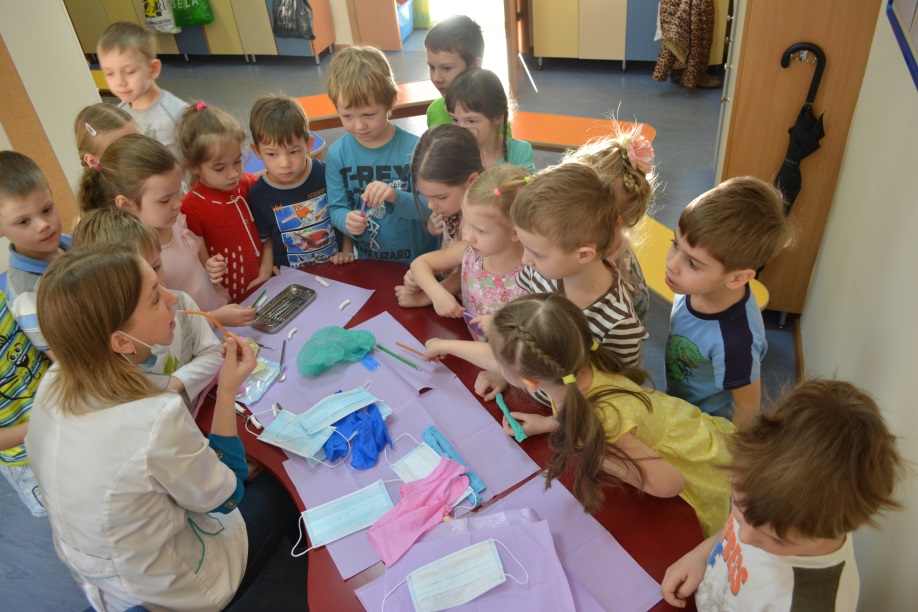 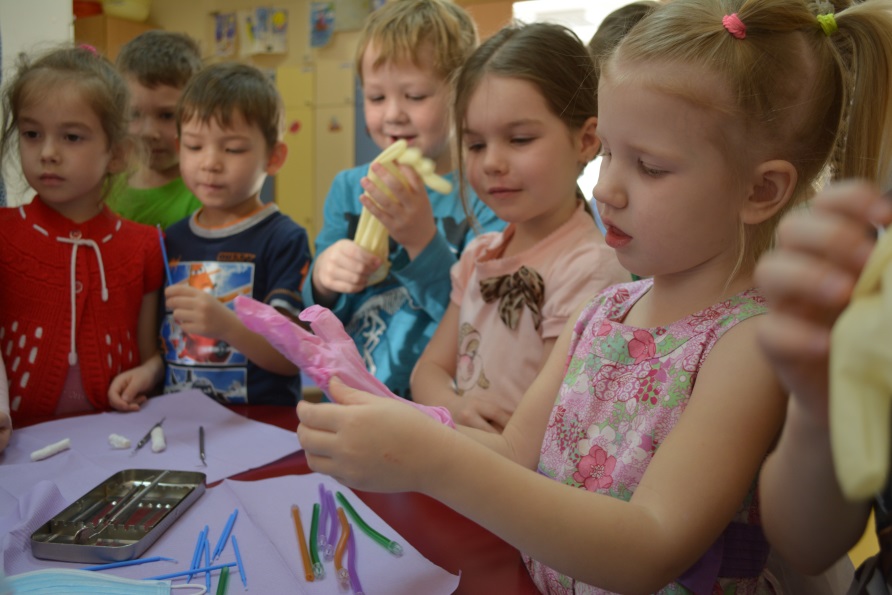 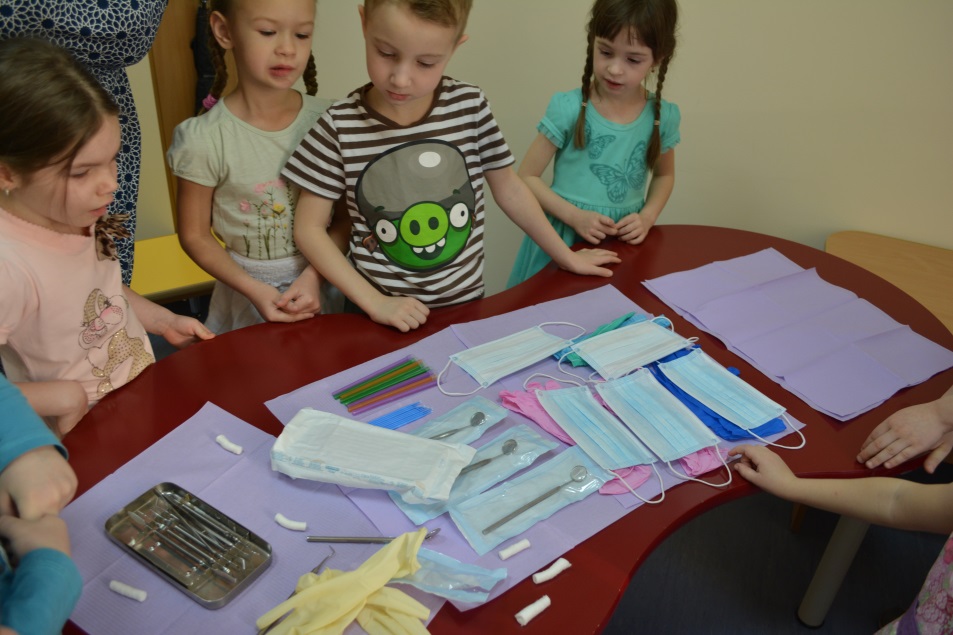 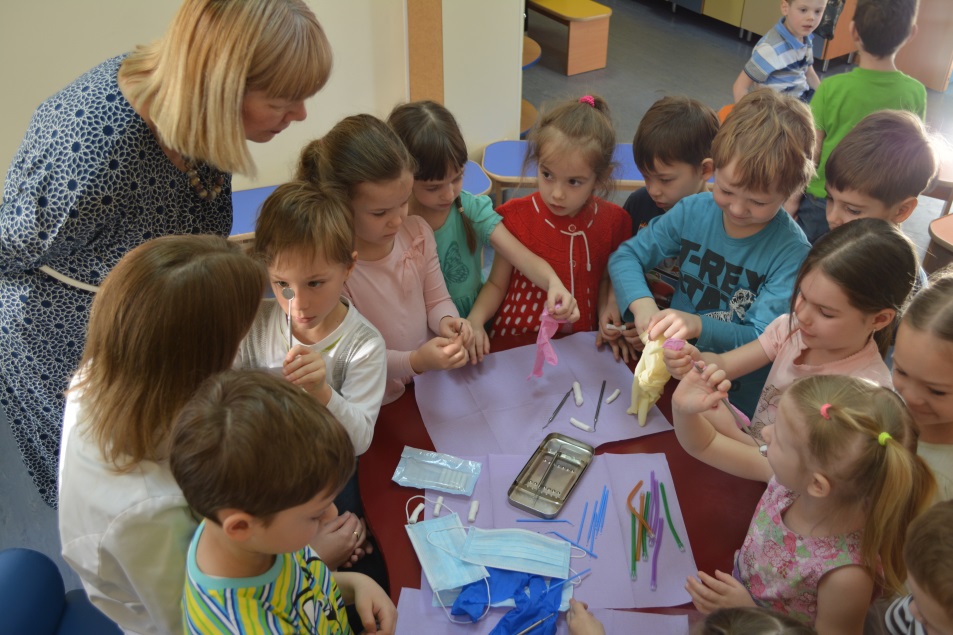 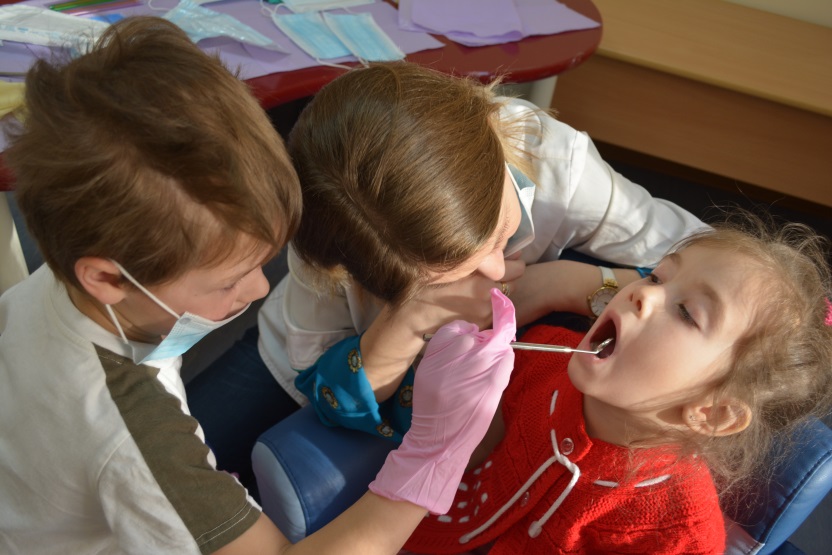 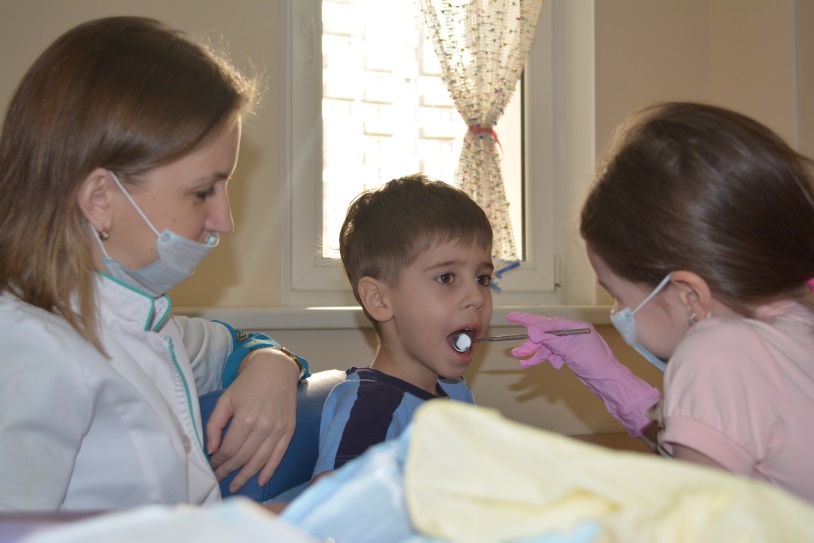 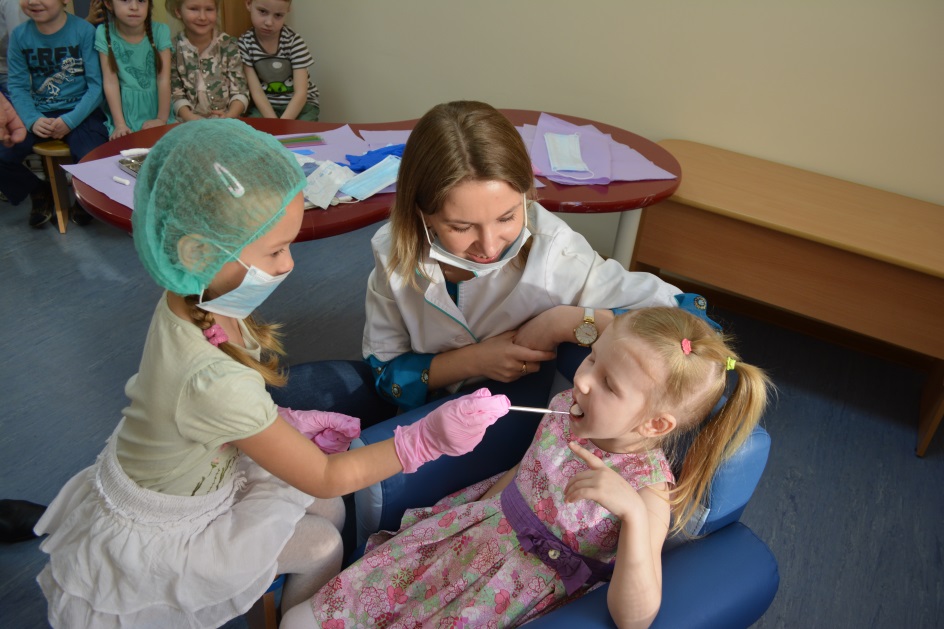 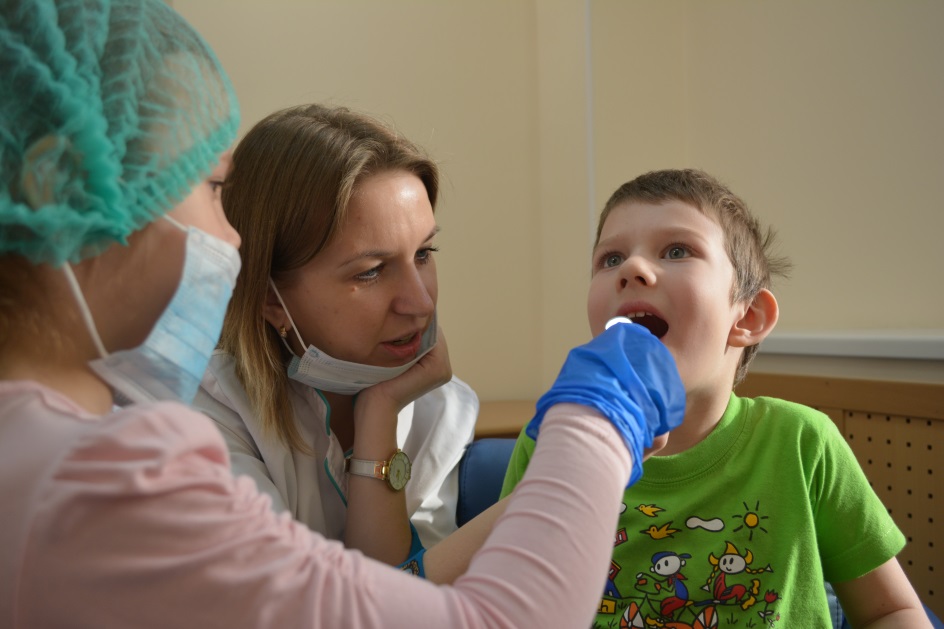 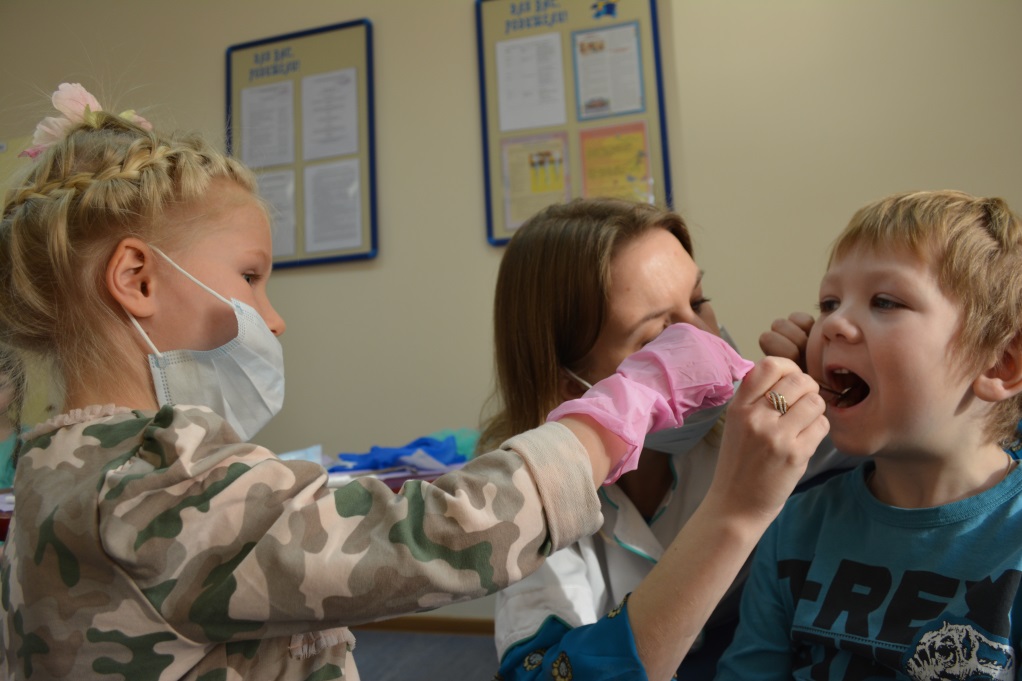 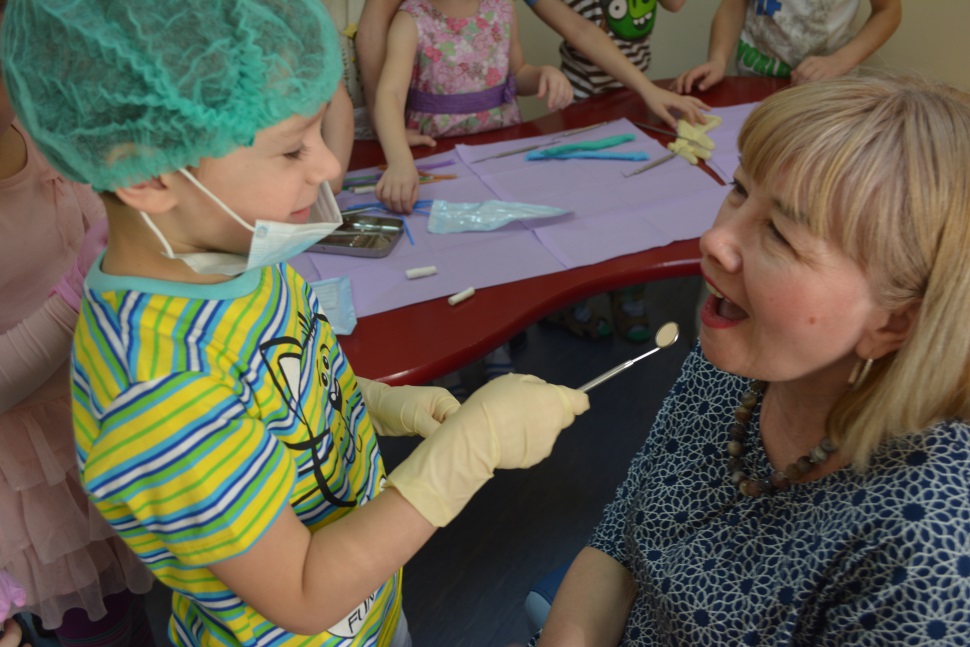 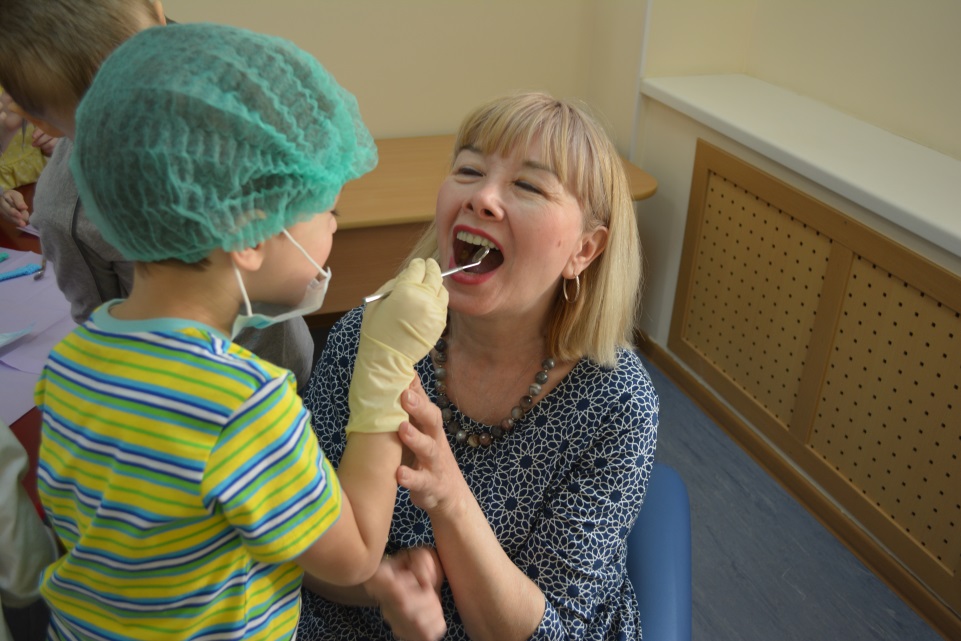 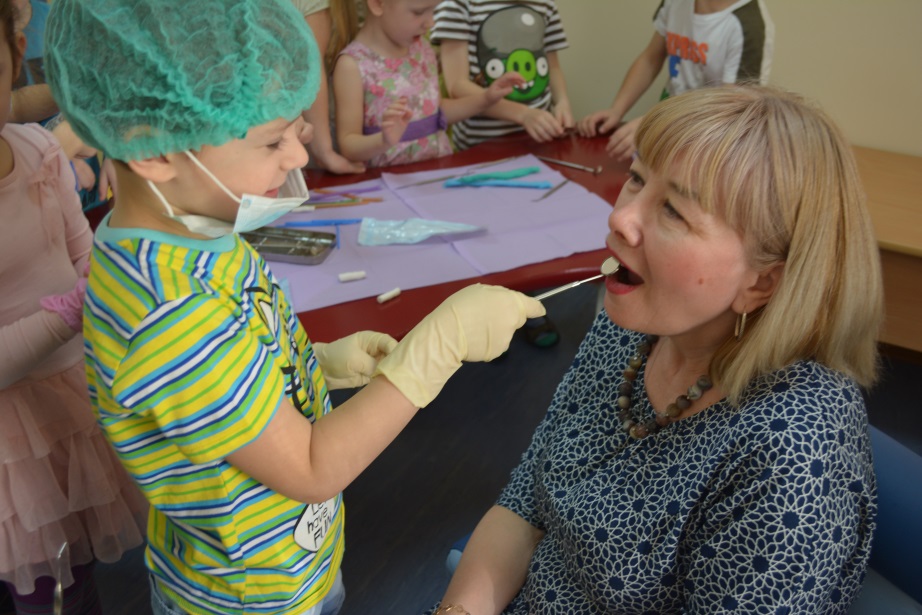 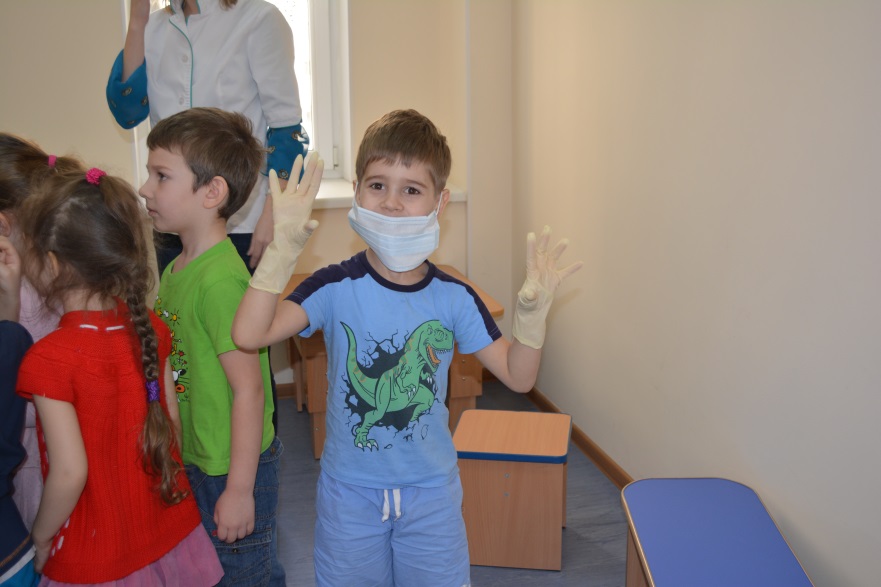 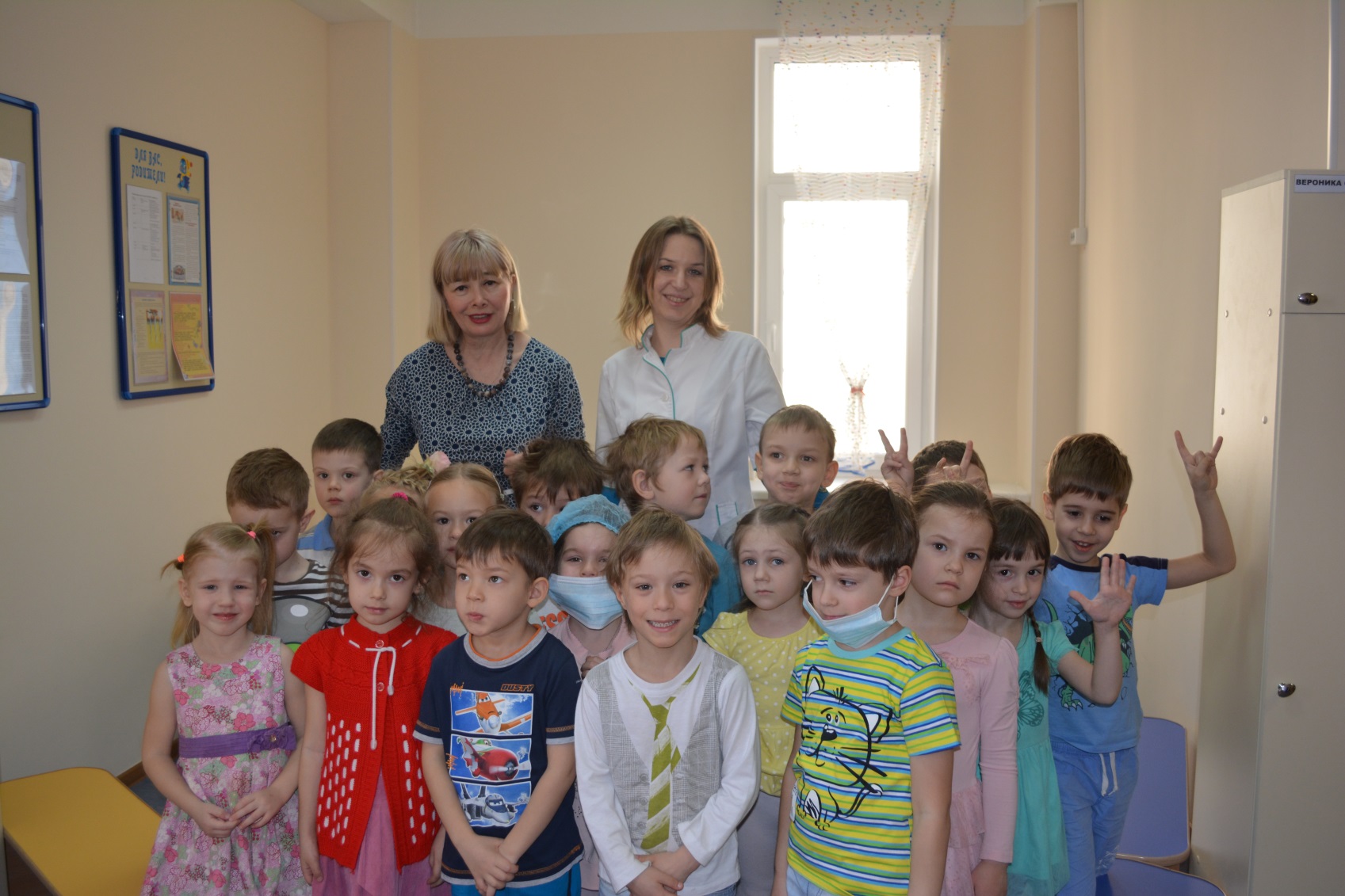 Спасибо за внимание!